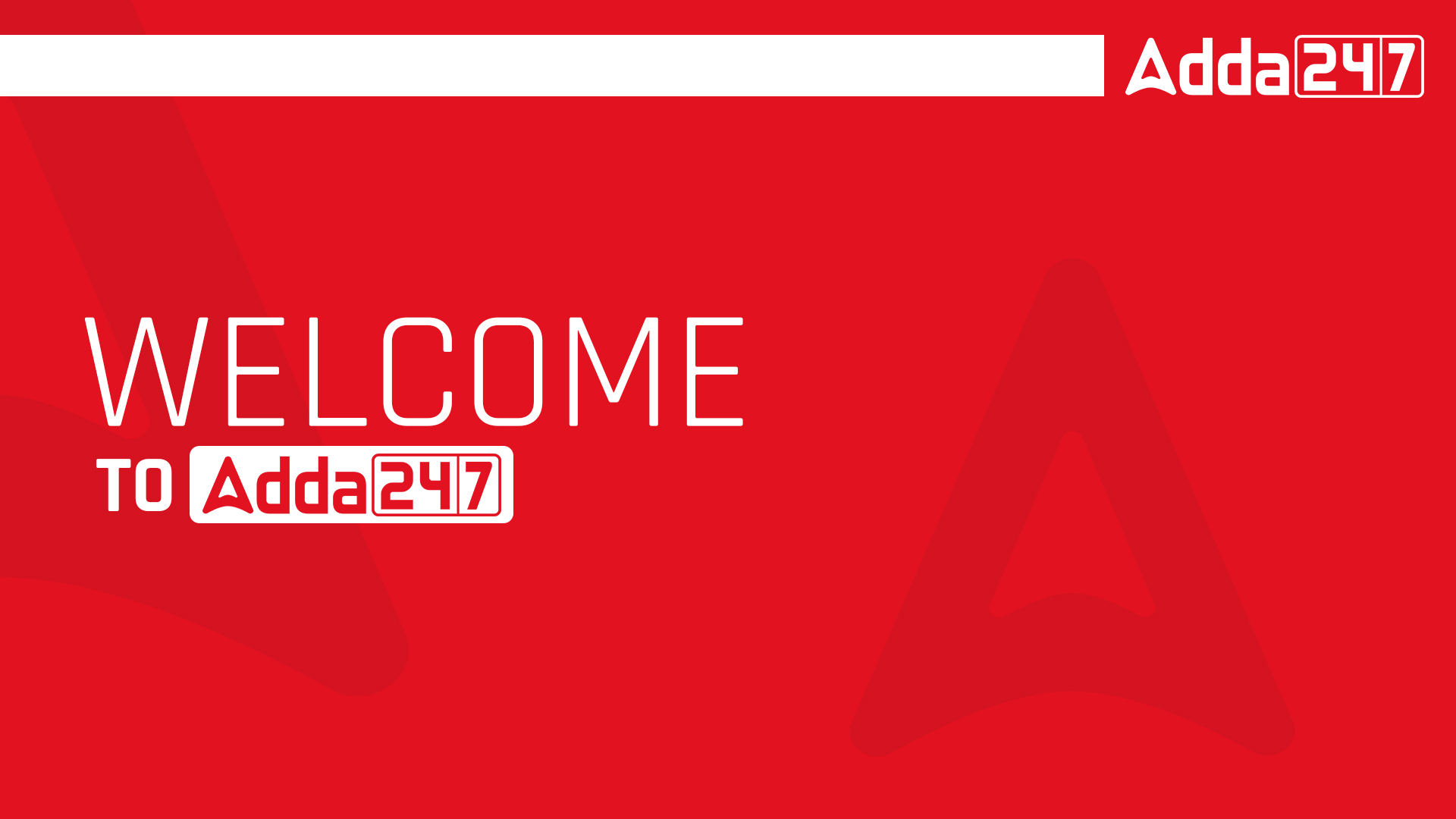 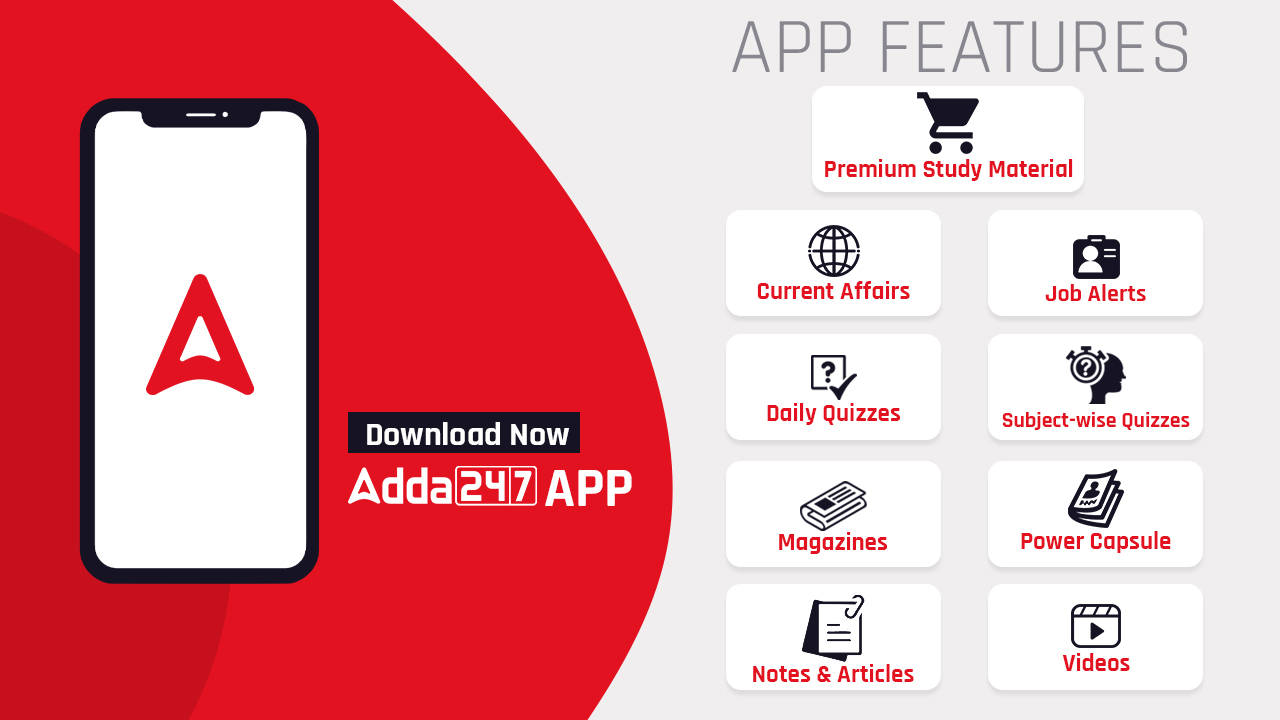 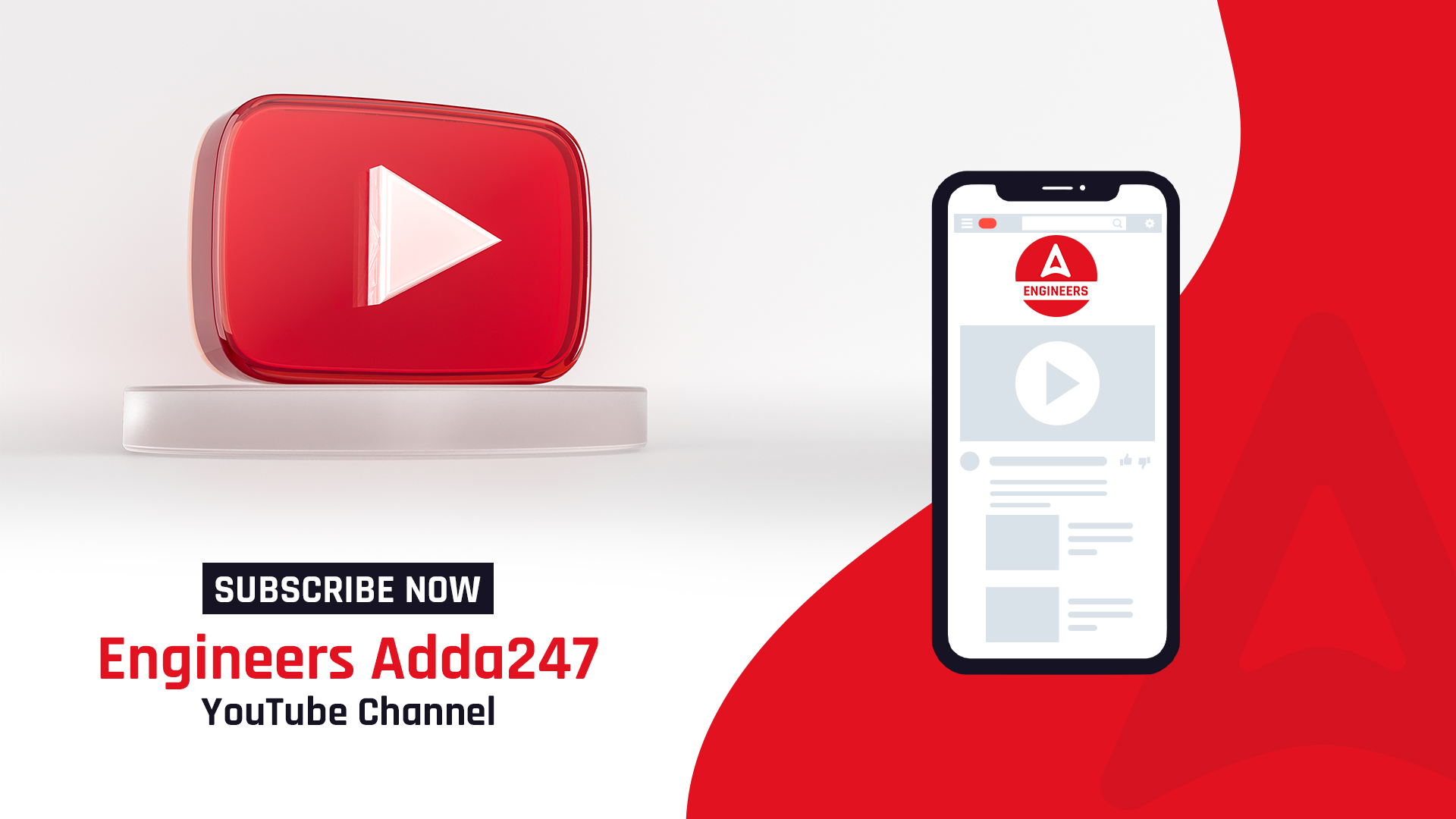 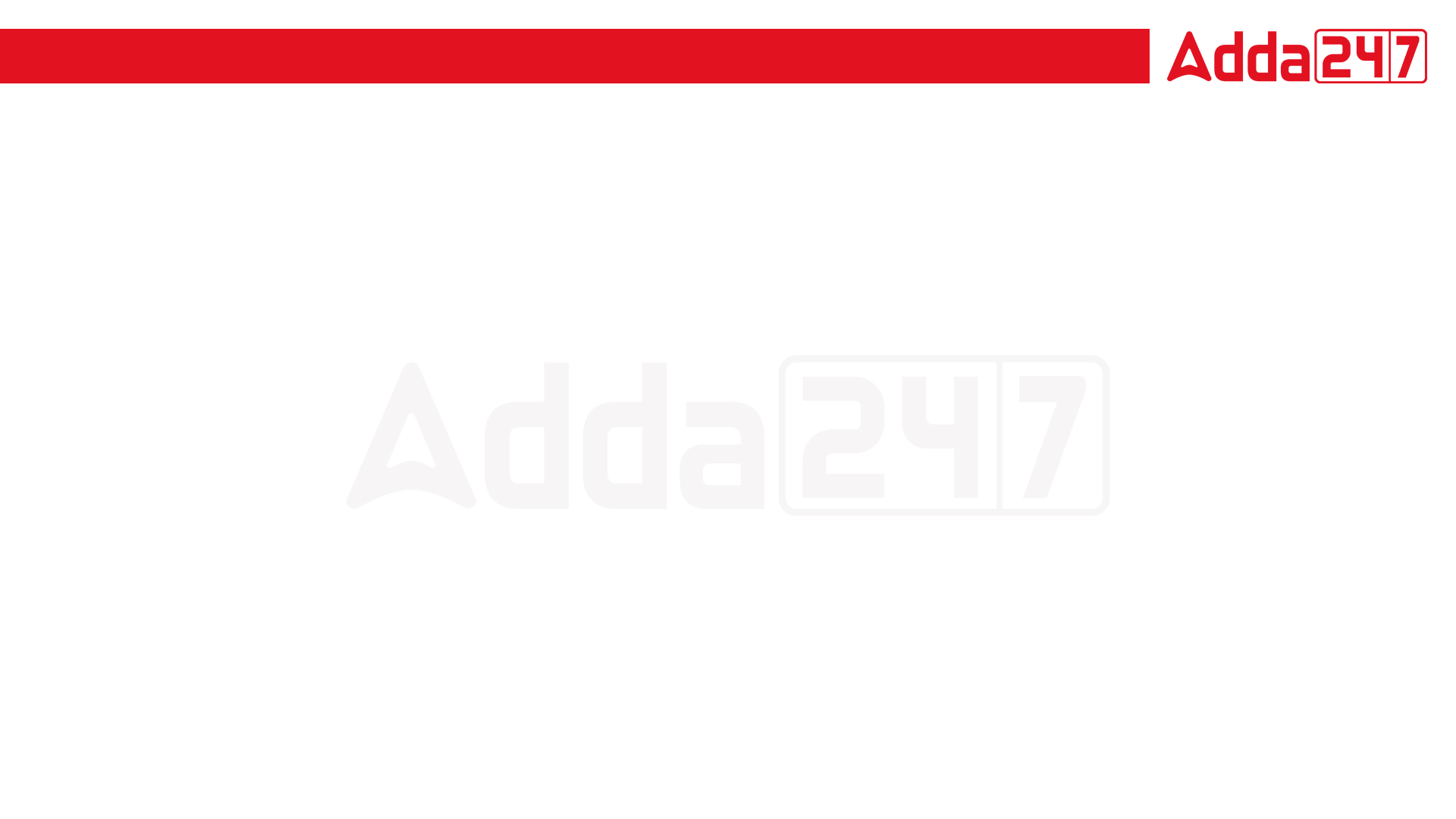 RRB JE 2023| Maths Class| By Abhishek Sir
Q4. HCF of a set of 3 coprime numbers is:
3 कोप्राइम संख्याओं के एक सेट का HCF है:
(a) Sum of the numbers 
(b) 1
(c) 3 
(d) Product of the numbers
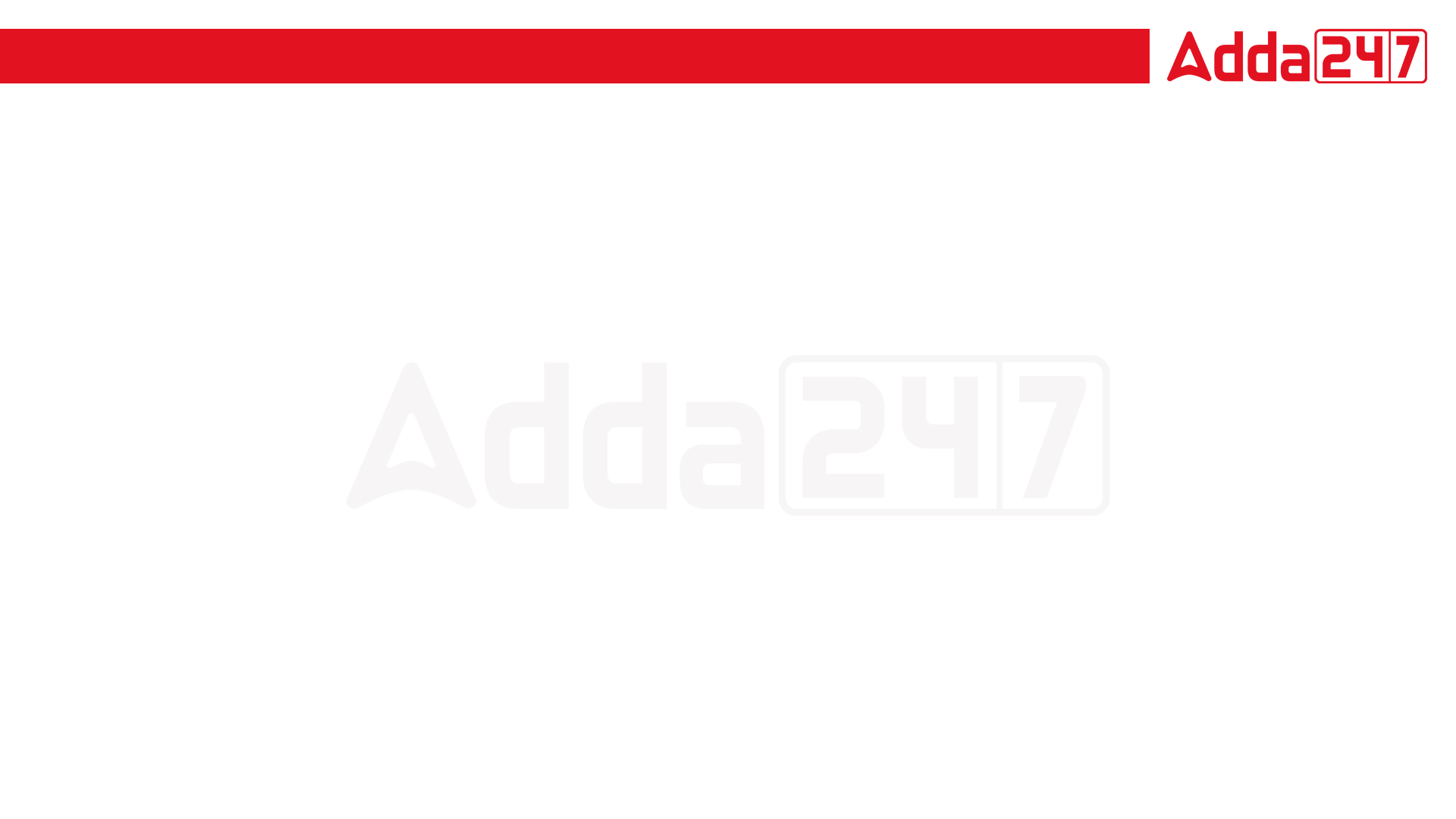 RRB JE 2023| Maths Class| By Abhishek Sir
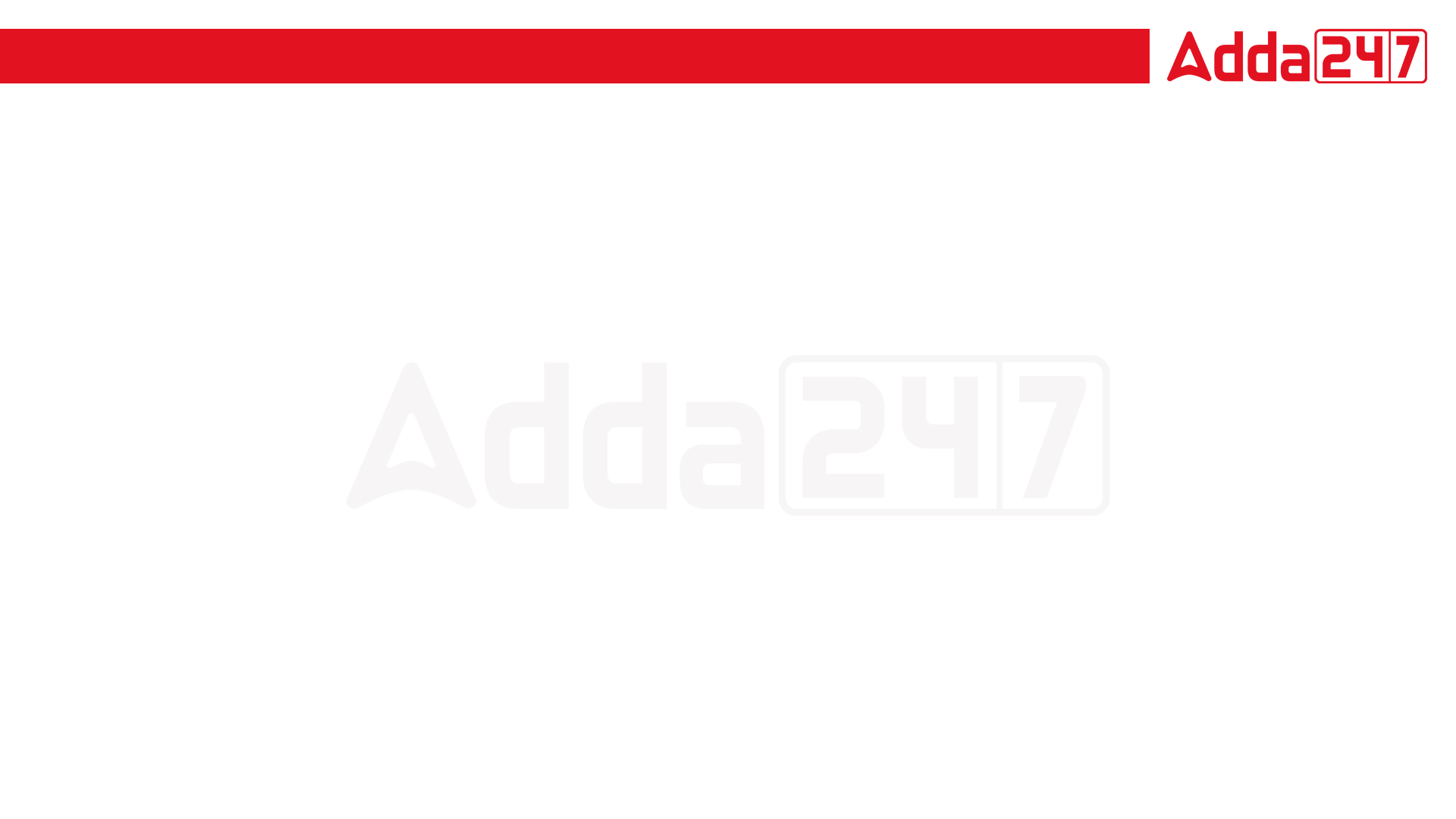 RRB JE 2023| Maths Class| By Abhishek Sir
Q6. The ratio of radii of two cylinders is 2 : 3. Their heights are in the ratio 5 : 3. If one cylinder has a volume of 160 cubic units, what is the volume of the other cylinder?
दो बेलनों की त्रिज्याओं का अनुपात 2 : 3 है। उनकी ऊँचाइयों का अनुपात 5 : 3 है। यदि एक बेलन का आयतन 160 घन इकाई है, तो दूसरे बेलन का आयतन क्या है?
(a) 243 cubic units 
(b) 400 cubic units
(c) 216 cubic units 
(d) 240 cubic units
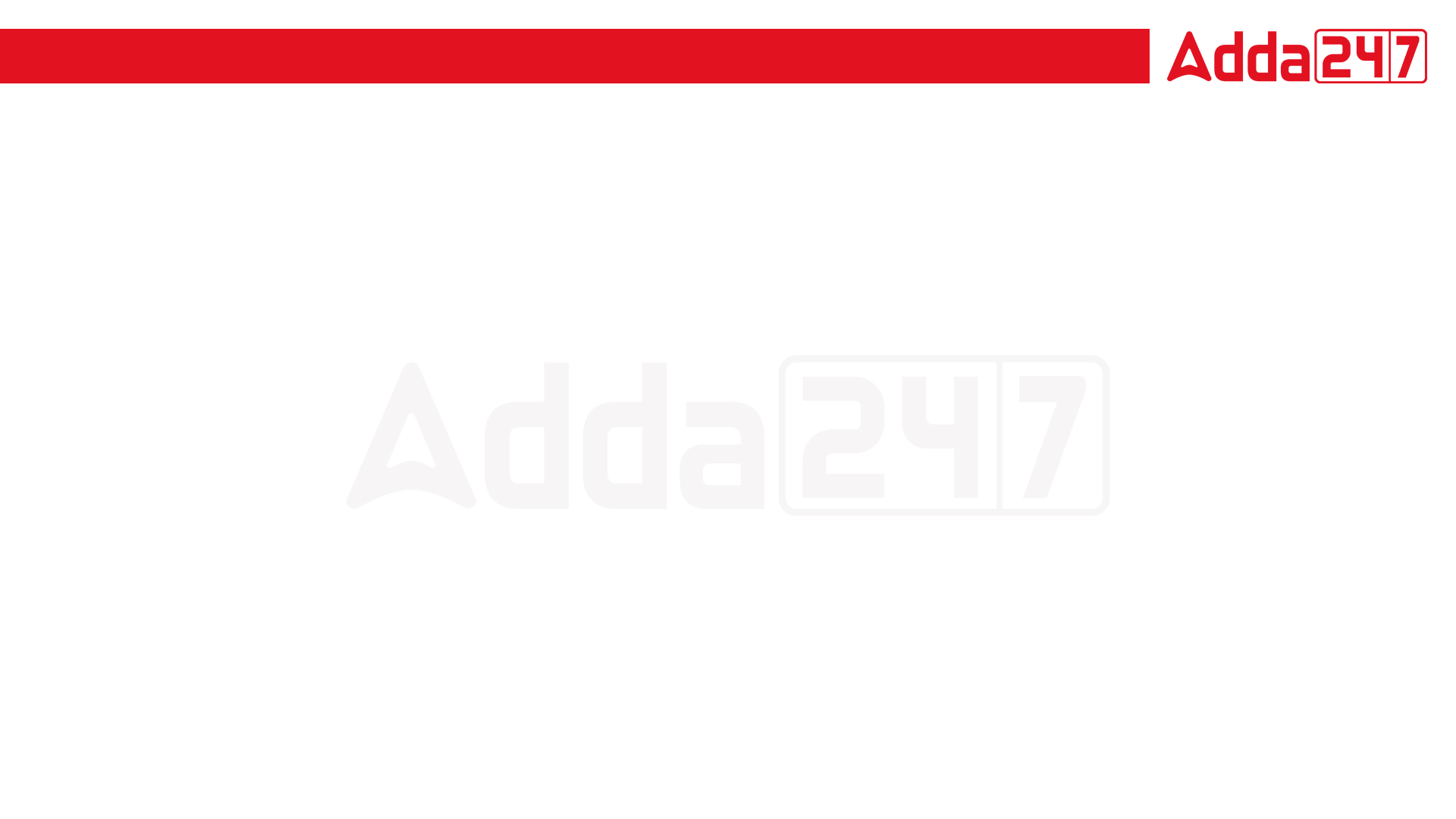 RRB JE 2023| Maths Class| By Abhishek Sir
Q7. Evaluate: (sin 72° + cos 18°) (sin 72° - cos 18°) 
(a) 1
(b) 0
(c) 2
(d) -1
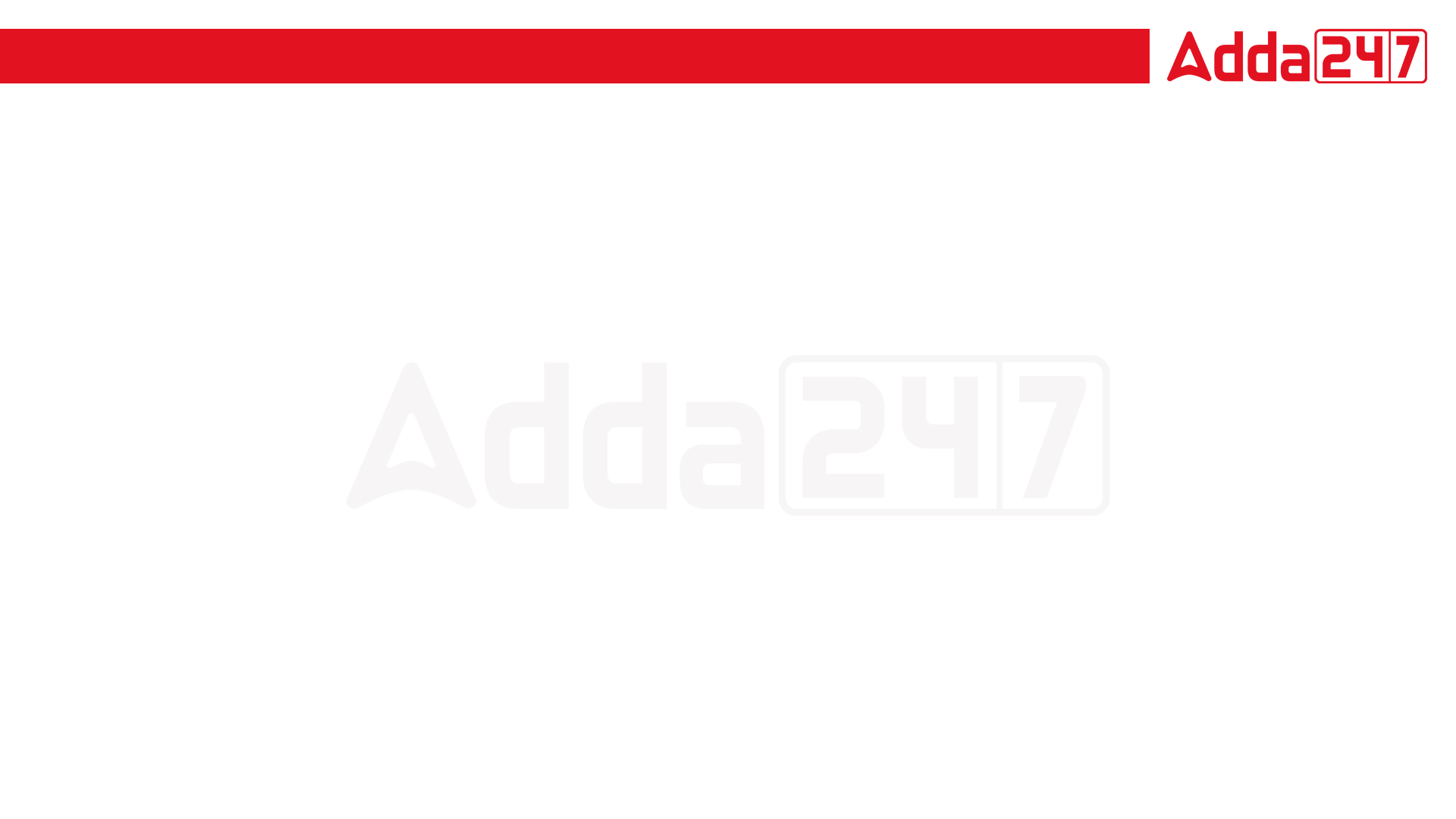 RRB JE 2023| Maths Class| By Abhishek Sir
Q8. If 54 k3 + 543 + 5.43 = 603.26, find the value of ‘k’.
यदि 54 k3 + 543 + 5.43 = 603.26, तो 'k' का मान ज्ञात कीजिए। 
(a) 6
(b) 5
(c) 8
(d) 9
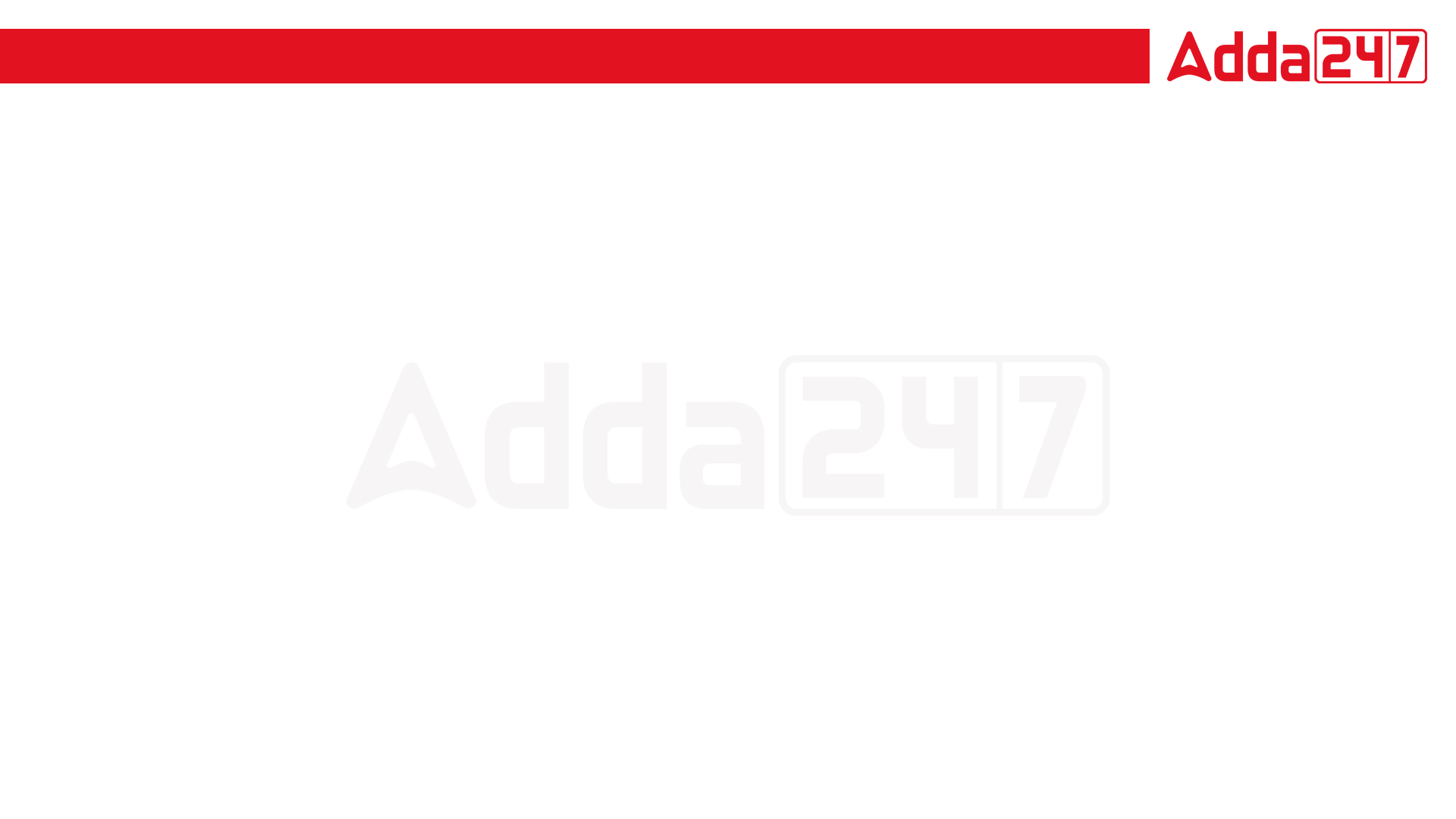 RRB JE 2023| Maths Class| By Abhishek Sir
Q9. P and Q can do a work in 8 days. Q and R can do the same work in 12 days. P, Q and R together can complete it in 6 days. P and R together can do it in how many days?
P और Q एक काम को 8 दिनों में कर सकते हैं। Q और R समान कार्य को 12 दिनों में कर सकते हैं। P, Q और R मिलकर इसे 6 दिनों में पूरा कर सकते हैं। P और R मिलकर इसे कितने दिनों में कर सकते हैं?
(a) 4 days 
(b) 8 days
(c) 5 days 
(d) 6 days
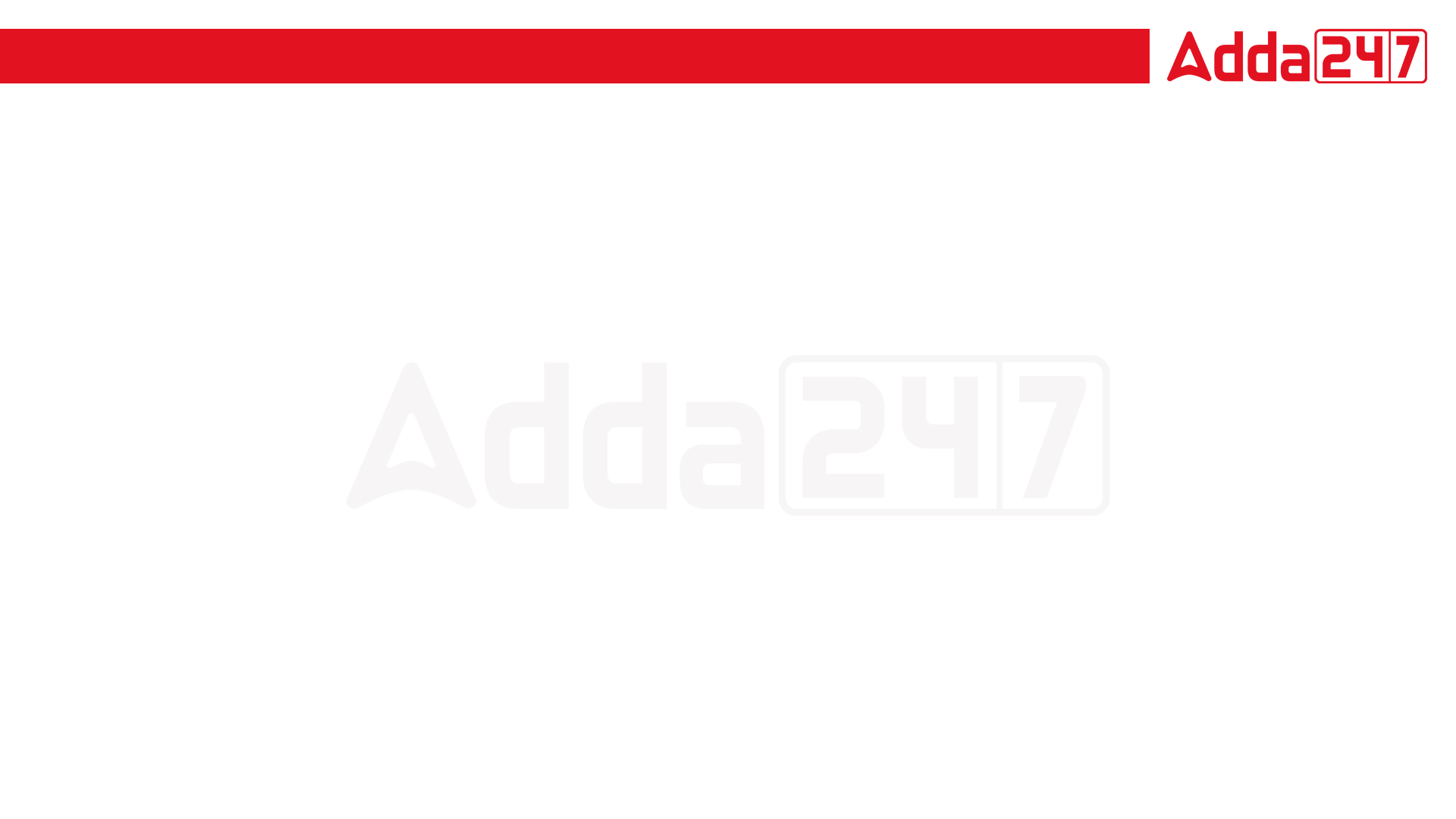 RRB JE 2023| Maths Class| By Abhishek Sir
Q10. Circumference of a circle is 132 cm. What is the perimeter of its sector whose central angle is 135°? 
एक वृत्त की परिधि 132 सेमी है। इसके त्रिज्यखंड का परिमाप क्या है जिसका केंद्रीय कोण 135° है?
(a) 93.5 cm 
(b) 92.5 cm 
(c) 101.5 cm 
(d) 91.5 cm
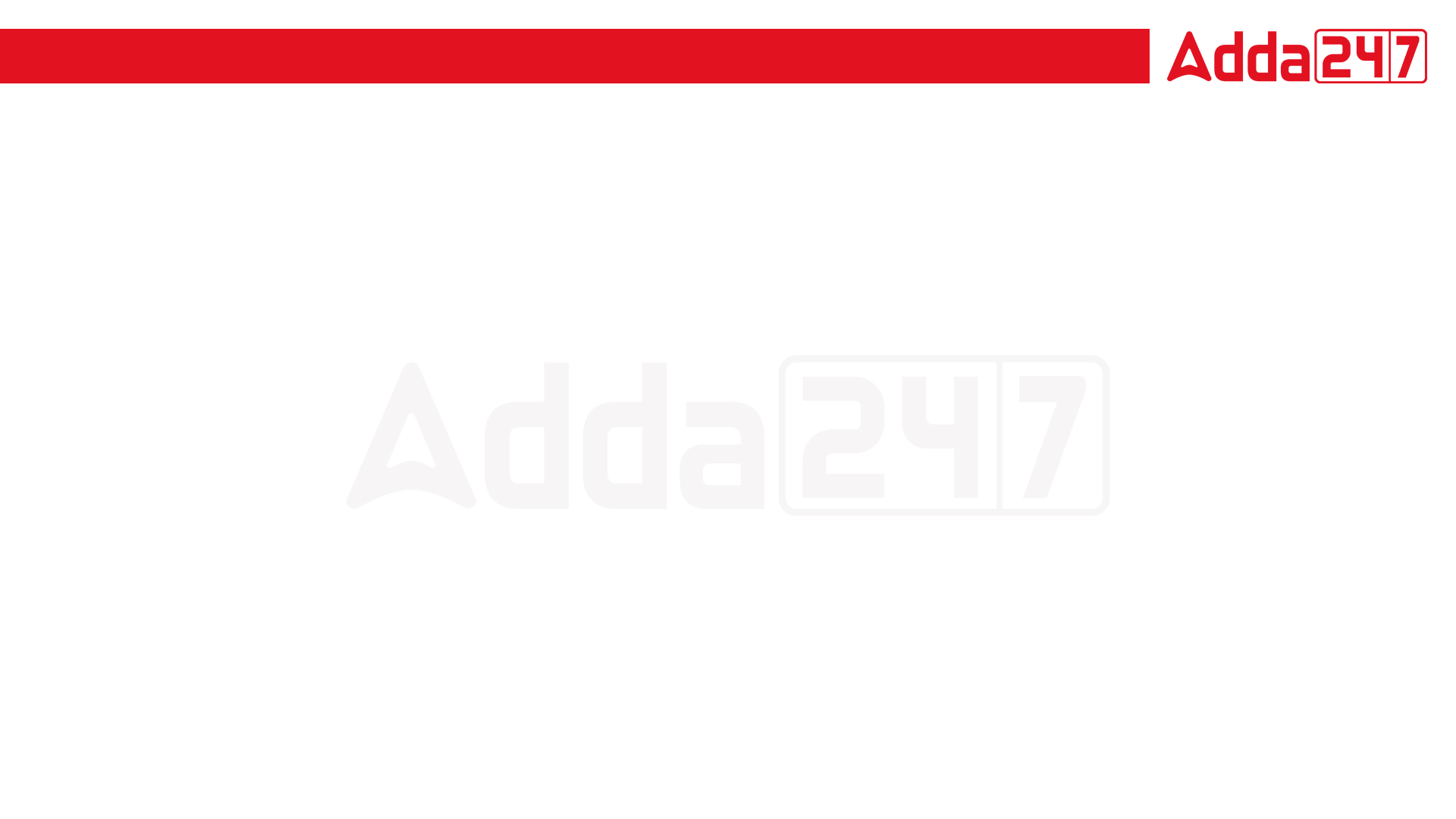 RRB JE 2023| Maths Class| By Abhishek Sir
Q11. Going downstream a boat covers 50 miles at a speed of 60 mph. While returning it takes 1 hour 15 minutes to cover the same distance. What is the average speed for the whole journey?
धारा के अनुकूल एक नाव 60 मील प्रति घंटे की गति से 50 मील की दूरी तय करती है। वापस लौटते समय समान दूरी तय करने में उसे 1 घंटा 15 मिनट का समय लगता है। पूरी यात्रा की औसत गति क्या है?
(a) 62 mph 
(b) 48 mph
(c) 42 mph 
(d) 55 mph
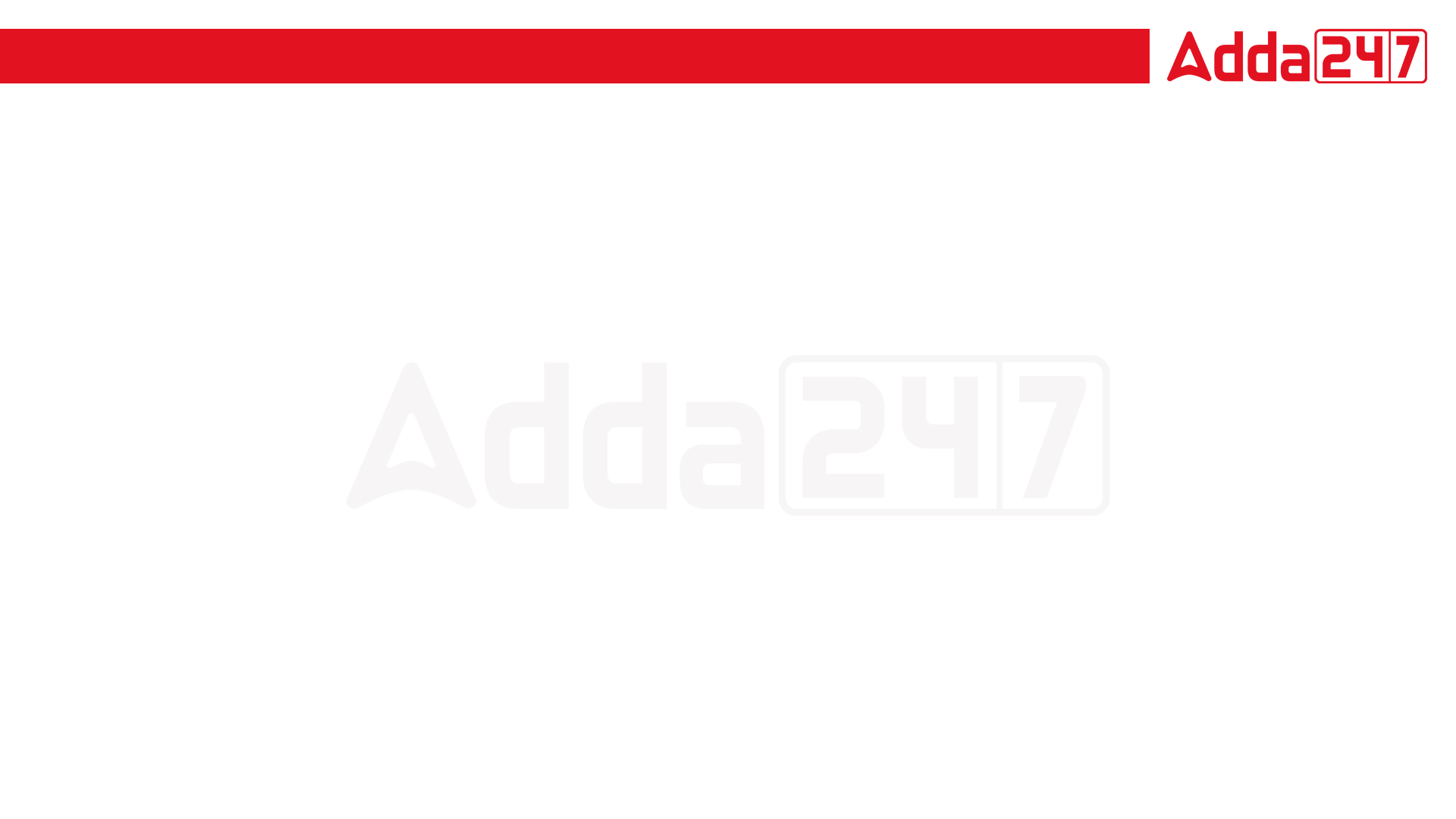 RRB JE 2023| Maths Class| By Abhishek Sir
Q12. A train moving with a speed 54 km/h crosses a platform and a man on the platform in 36 seconds and 20 seconds respectively. How long is the platform?
54 किमी/घंटा की गति से चलने वाली एक ट्रेन एक प्लेटफॉर्म और प्लेटफॉर्म पर एक व्यक्ति को क्रमश: 36 सेकंड और 20 सेकंड में पार करती है। मंच कितना लंबा है?
(a) 270 m 
(b) 240 m
(c) 300 m 
(d) 180 m
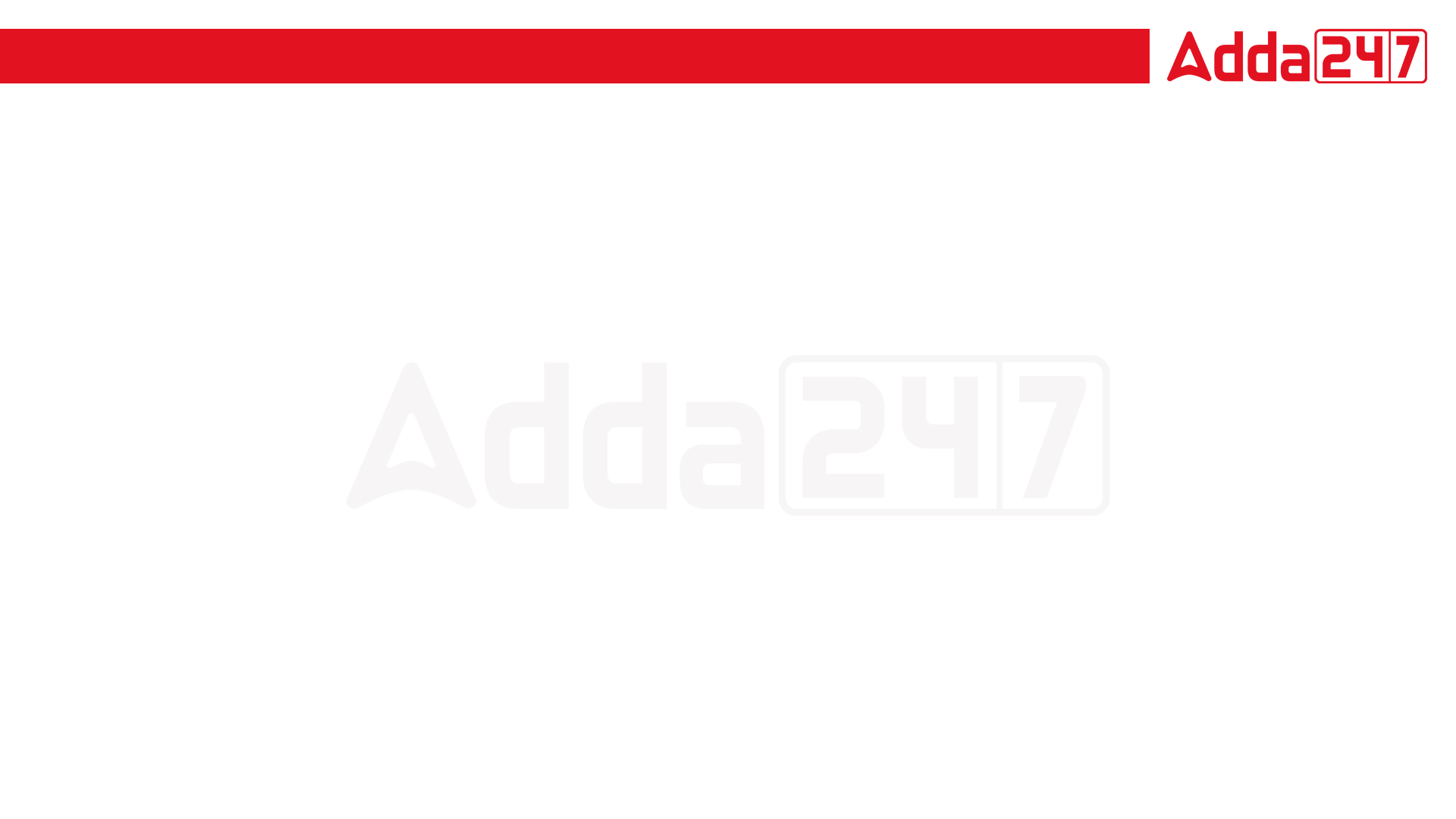 RRB JE 2023| Maths Class| By Abhishek Sir
Q13. Find the smallest number that is exactly divisible by each of the numbers 12, 15, 20 and 27.
वह छोटी से छोटी संख्या ज्ञात कीजिए जो प्रत्येक संख्या 12, 15, 20 और 27 से पूर्णतः विभाज्य हो।
(a) 530 
(b) 520
(c) 510 
(d) 540
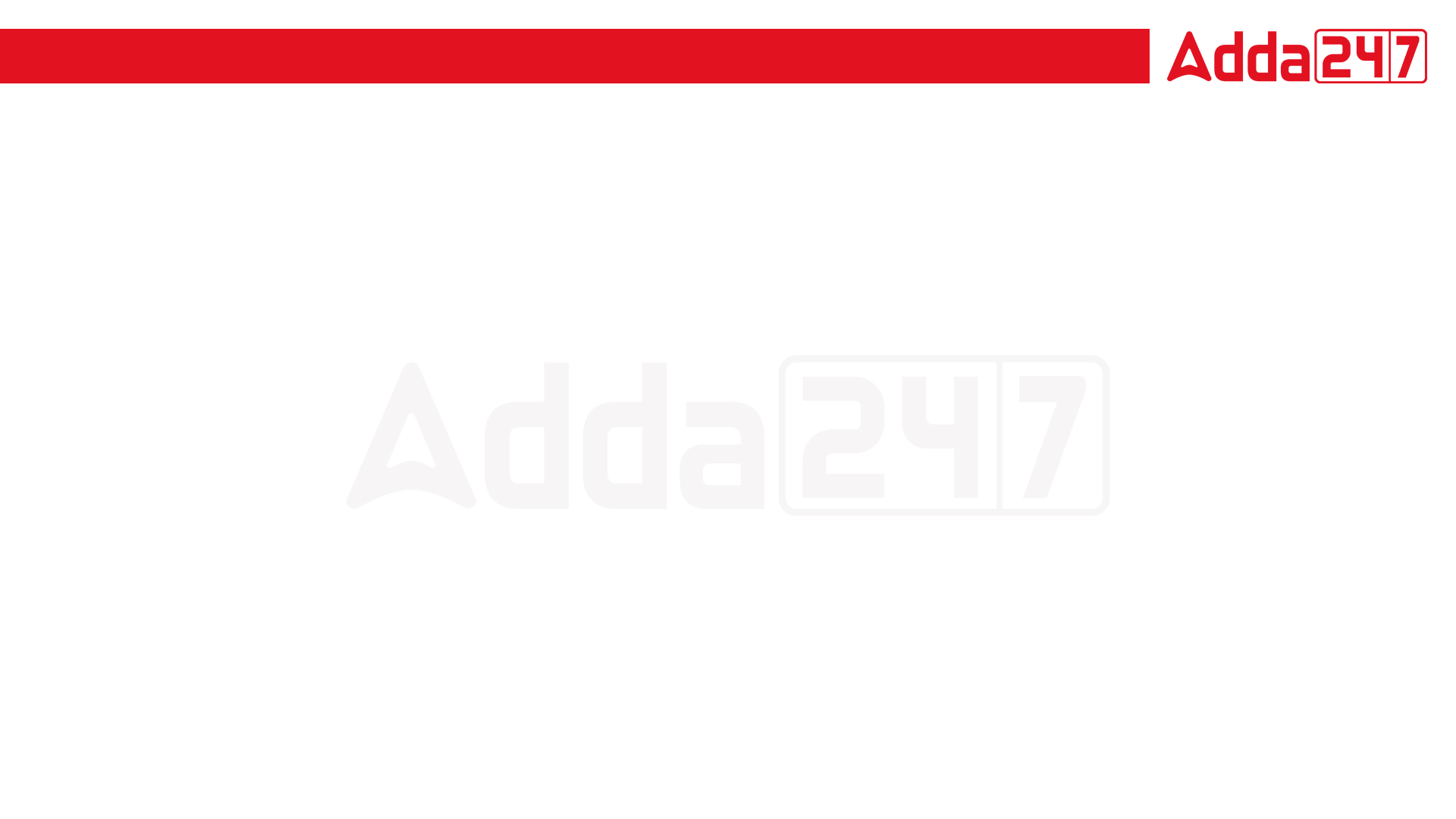 RRB JE 2023| Maths Class| By Abhishek Sir
Q14. If 36 men can do some work in 25 days, then in how many days will 15 men do it?
यदि 36 आदमी किसी काम को 25 दिनों में कर सकते हैं, तो 15 आदमी उसे कितने दिनों में करेंगे?
(a) 50 days 
(b) 54 days
(c) 56 days 
(d) 60 days
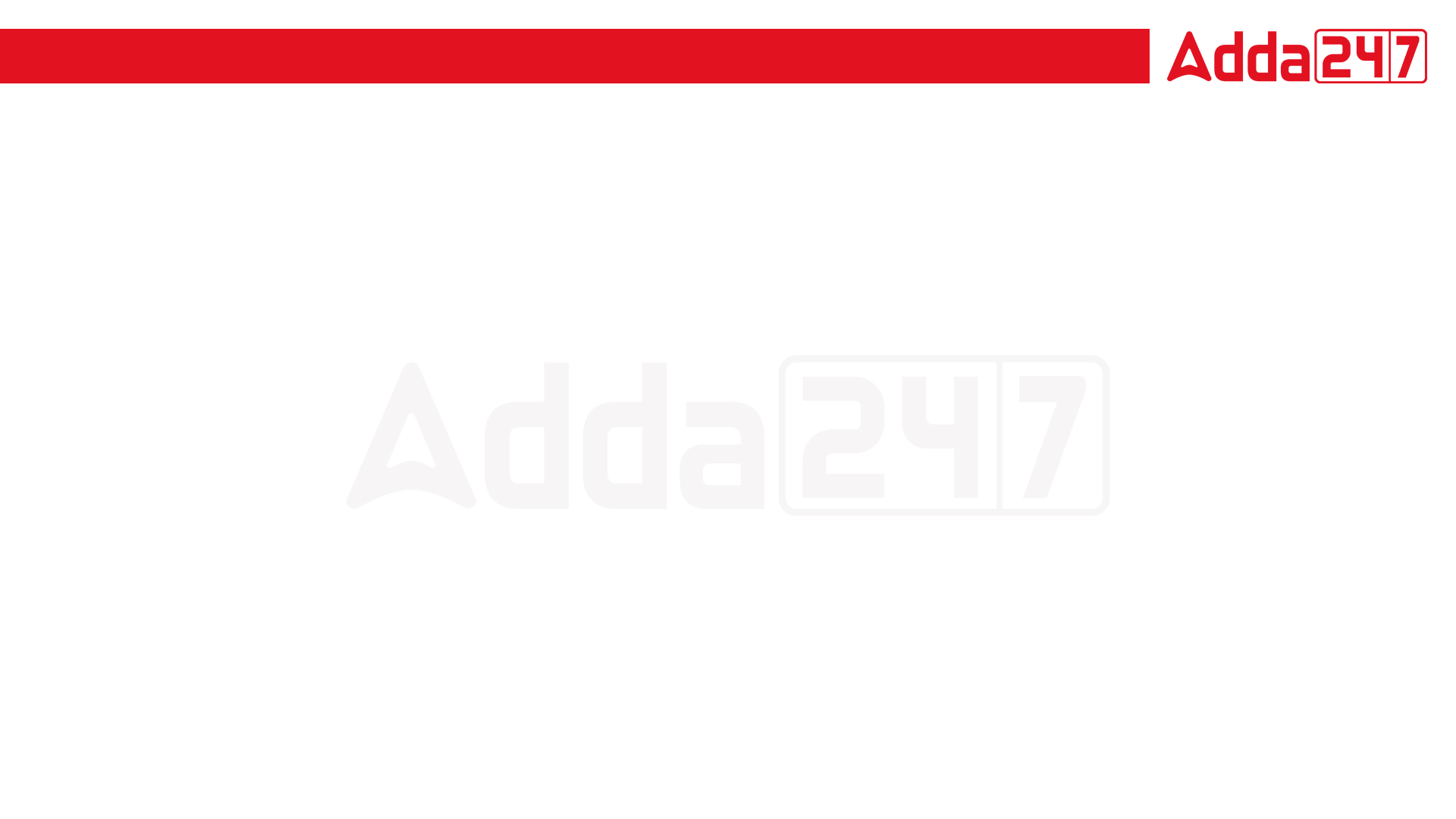 RRB JE 2023| Maths Class| By Abhishek Sir
Q15. If a right triangle is right angled at A and AC = 6, BC = 10, find the value of tan B × tan C.
यदि एक समकोण त्रिभुज A पर समकोण है और AC = 6, BC = 10 है, तो tan B × tan C का मान ज्ञात कीजिए।
(a) 1 
(b) 4/5
(c) 3/5 
(d) 1/2
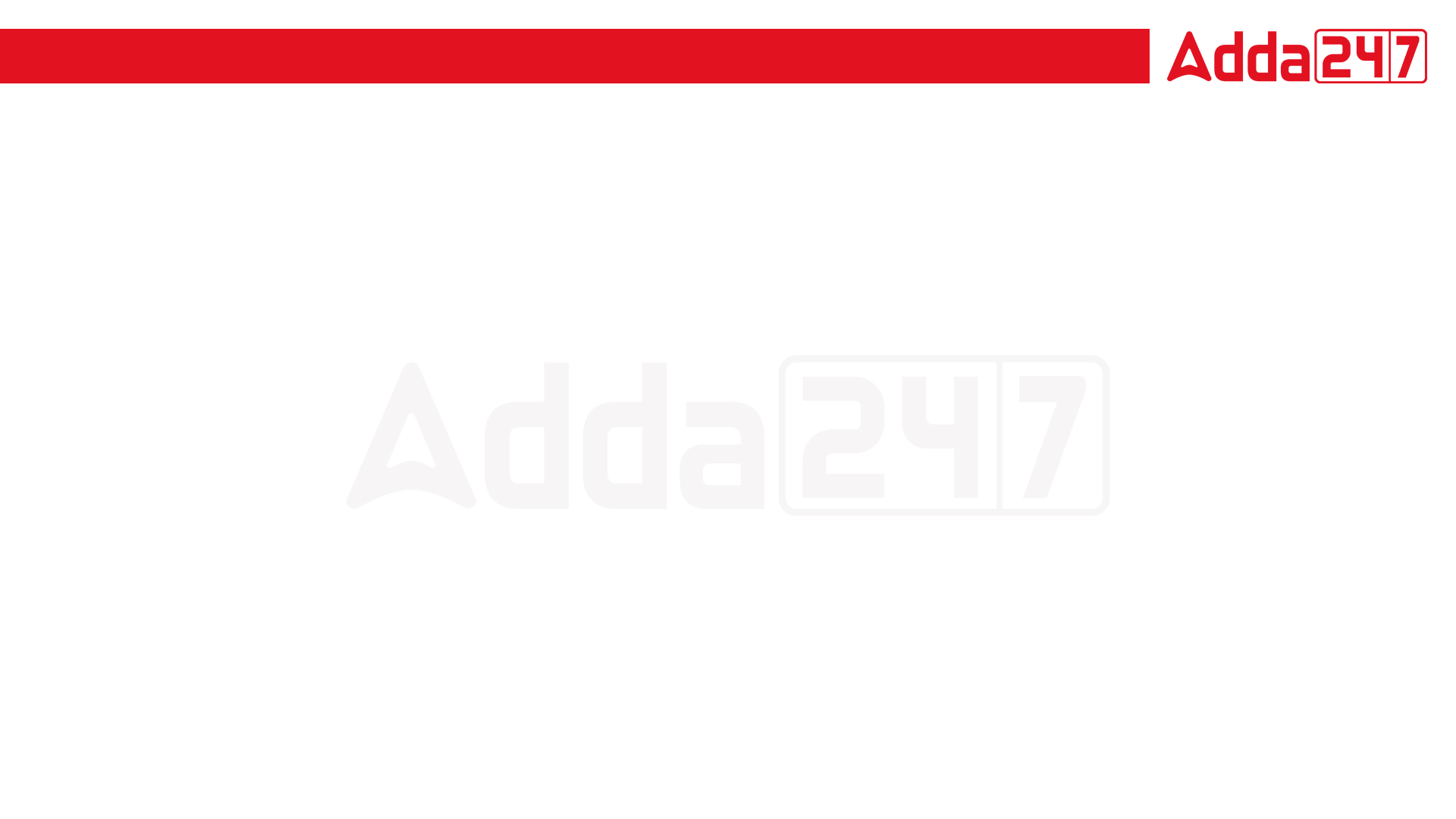 RRB JE 2023| Maths Class| By Abhishek Sir
Q16. A trader decides to sell his goods at a profit of 20%. But due to more demand, he further increases the price by 10%. What is his net profit percent?
एक व्यापारी अपने माल को 20% के लाभ पर बेचने का फैसला करता है। लेकिन अधिक मांग के कारण वह कीमत में 10% की और वृद्धि कर देता है। उसका शुद्ध लाभ प्रतिशत क्या है?
(a) 32% 
(b) 25% 
(c) 30% 
(d) 28%
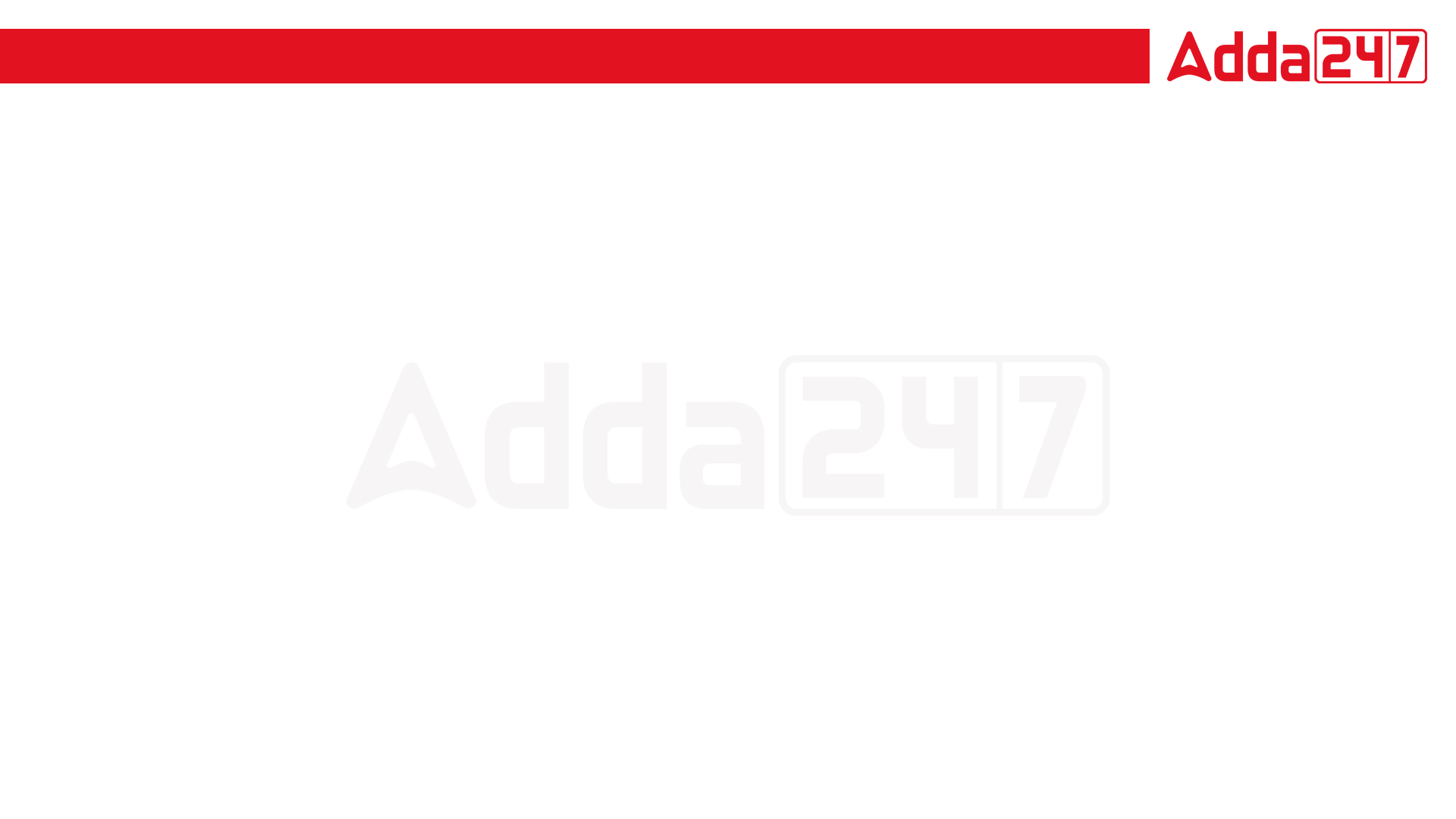 RRB JE 2023| Maths Class| By Abhishek Sir
Q17. The average age of 4 persons is 42 years. If their ages are in the ratio of 1 : 3 : 4 : 6 respectively, find out the difference between the ages of the eldest and the youngest person.
4 व्यक्तियों की औसत आयु 42 वर्ष है। यदि उनकी आयु क्रमशः 1:3:4:6 के अनुपात में है, तो सबसे बड़े और सबसे छोटे व्यक्ति की आयु के बीच का अंतर ज्ञात कीजिए।
(a) 61 years 
(b) 60 years
(c) 59 years 
(d) 70 years
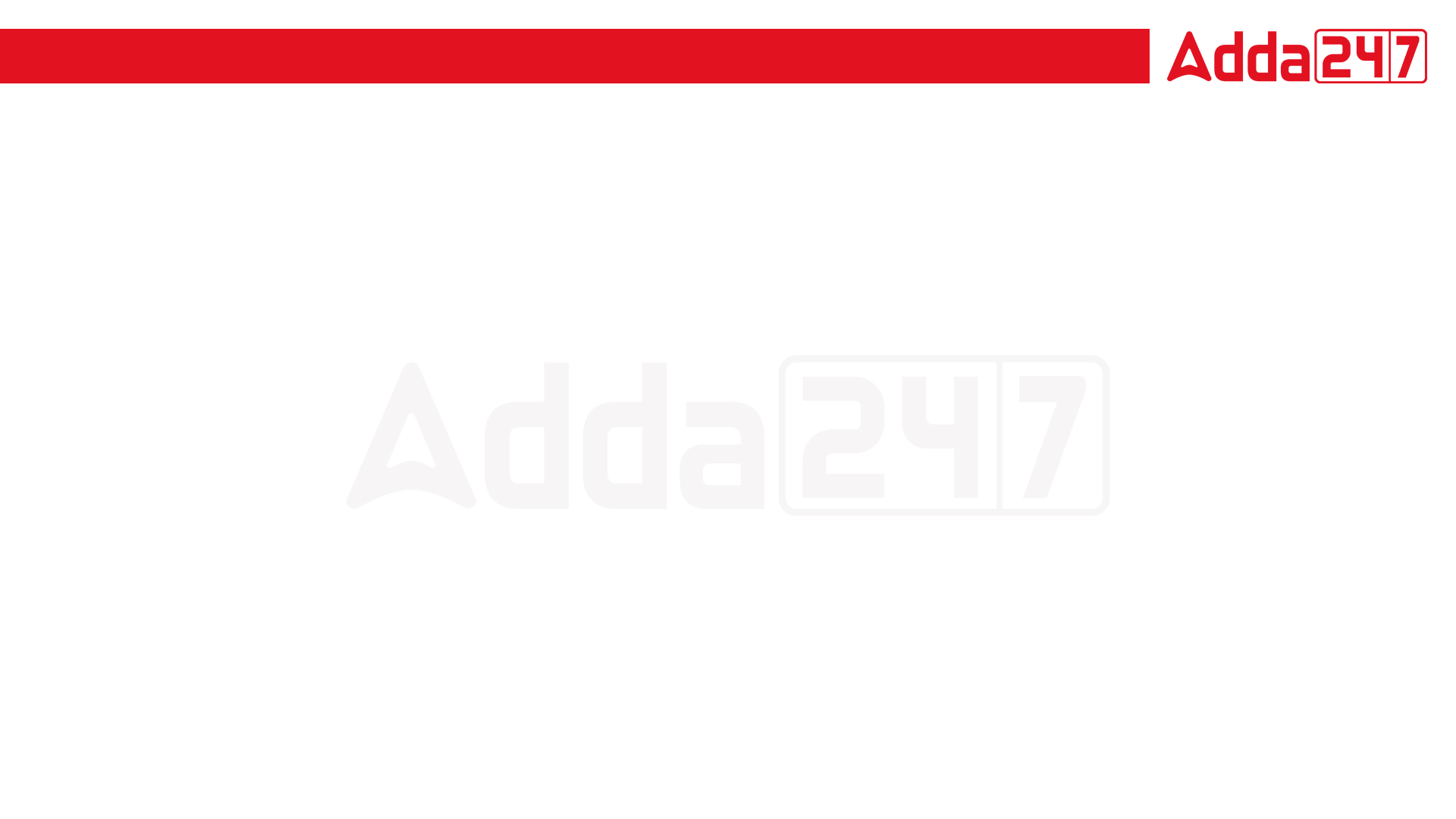 RRB JE 2023| Maths Class| By Abhishek Sir
Q18. Suresh took 15 seconds to cross a rectangular field diagonally walking at the rate of 52 m/min, and Rajesh took the same time to cross the same field along its sides walking at the rate of 68 m/min. Find the area of the field.
सुरेश 52 मीटर/मिनट की दर से तिरछे चलते हुए एक आयताकार क्षेत्र को पार करने में 15 सेकंड का समय लेता है, और राजेश समान क्षेत्र को उसके किनारों के साथ-साथ 68 मीटर/मिनट की गति से चलते हुए पार करने में समान समय लेता है। मैदान का क्षेत्रफल ज्ञात कीजिए।
(a) 50 m² 
(b) 60 m²
(c) 40 m² 
(d) 30 m²
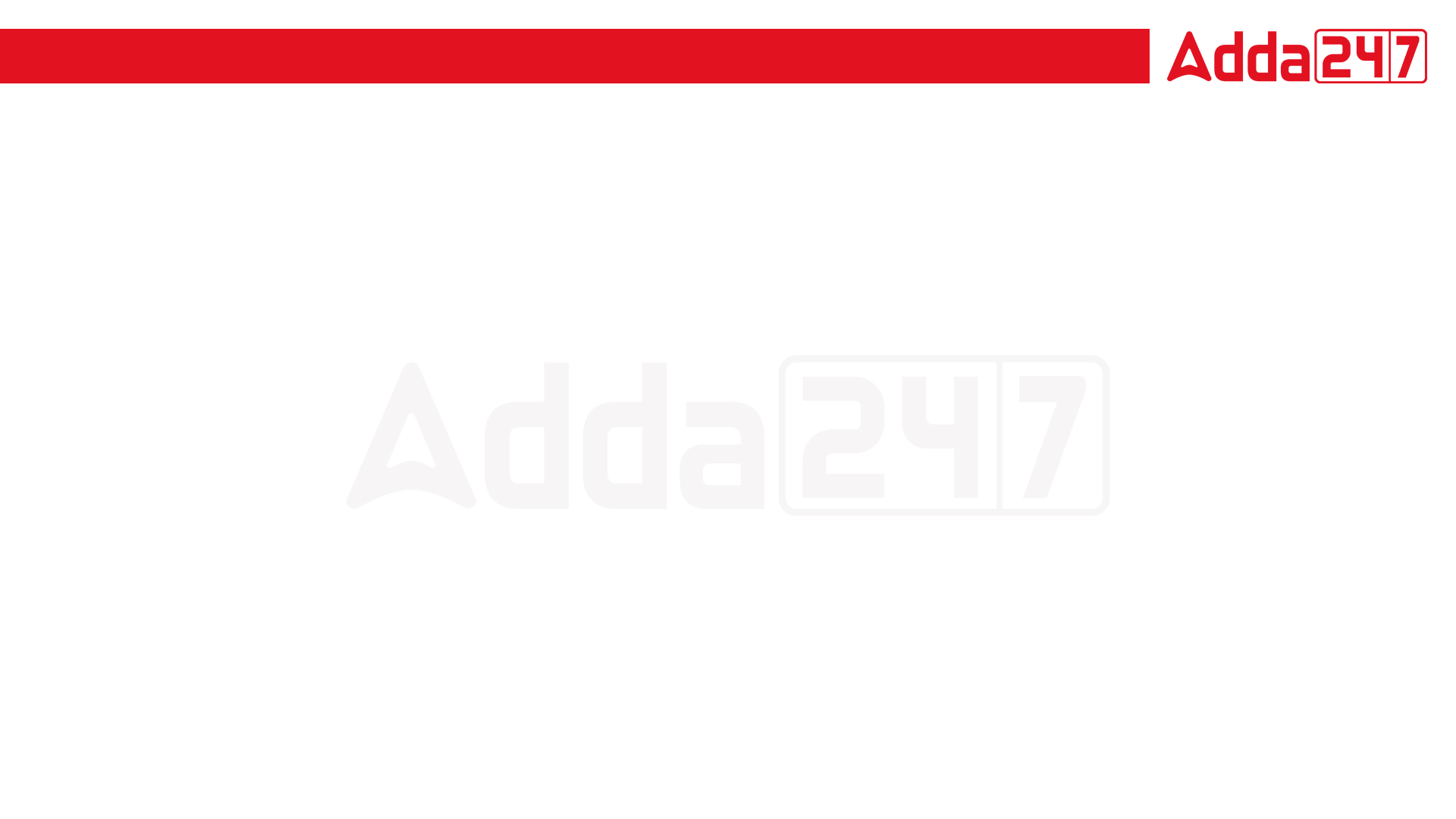 RRB JE 2023| Maths Class| By Abhishek Sir
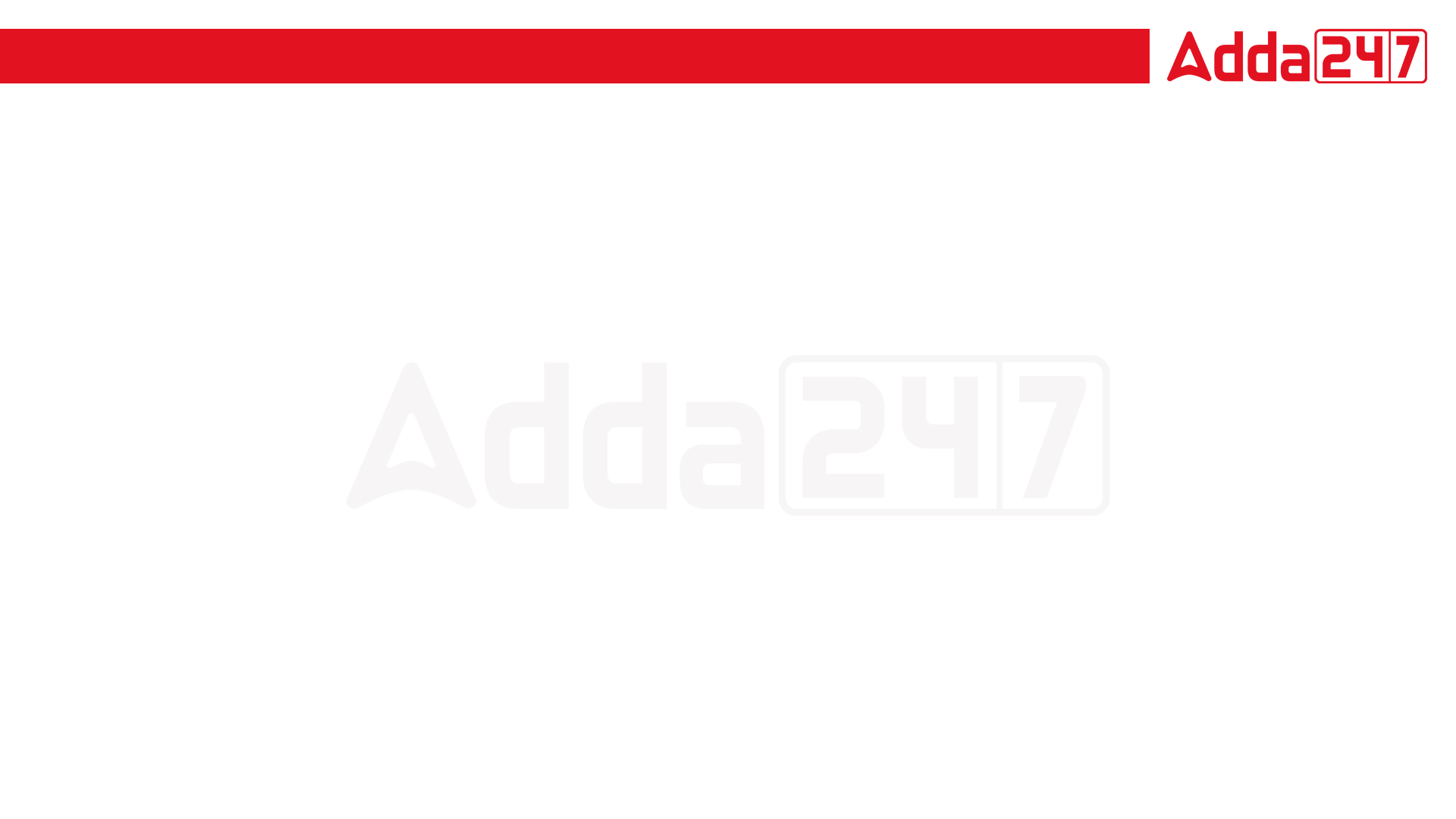 RRB JE 2023| Maths Class| By Abhishek Sir
Q20. In an election, a candidate won by getting 75% of the valid votes. Out of a total number of 560000 votes, 15% were invalid. What is the number of valid votes got by the winning candidate?
एक चुनाव में, एक उम्मीदवार वैध वोटों का 75% प्राप्त करके जीता। कुल 560000 मतों में से 15% अमान्य थे। जीतने वाले उम्मीदवार द्वारा प्राप्त वैध मतों की संख्या कितनी है?
(a) 350000 
(b) 280000
(c) 357000 
(d) 275000
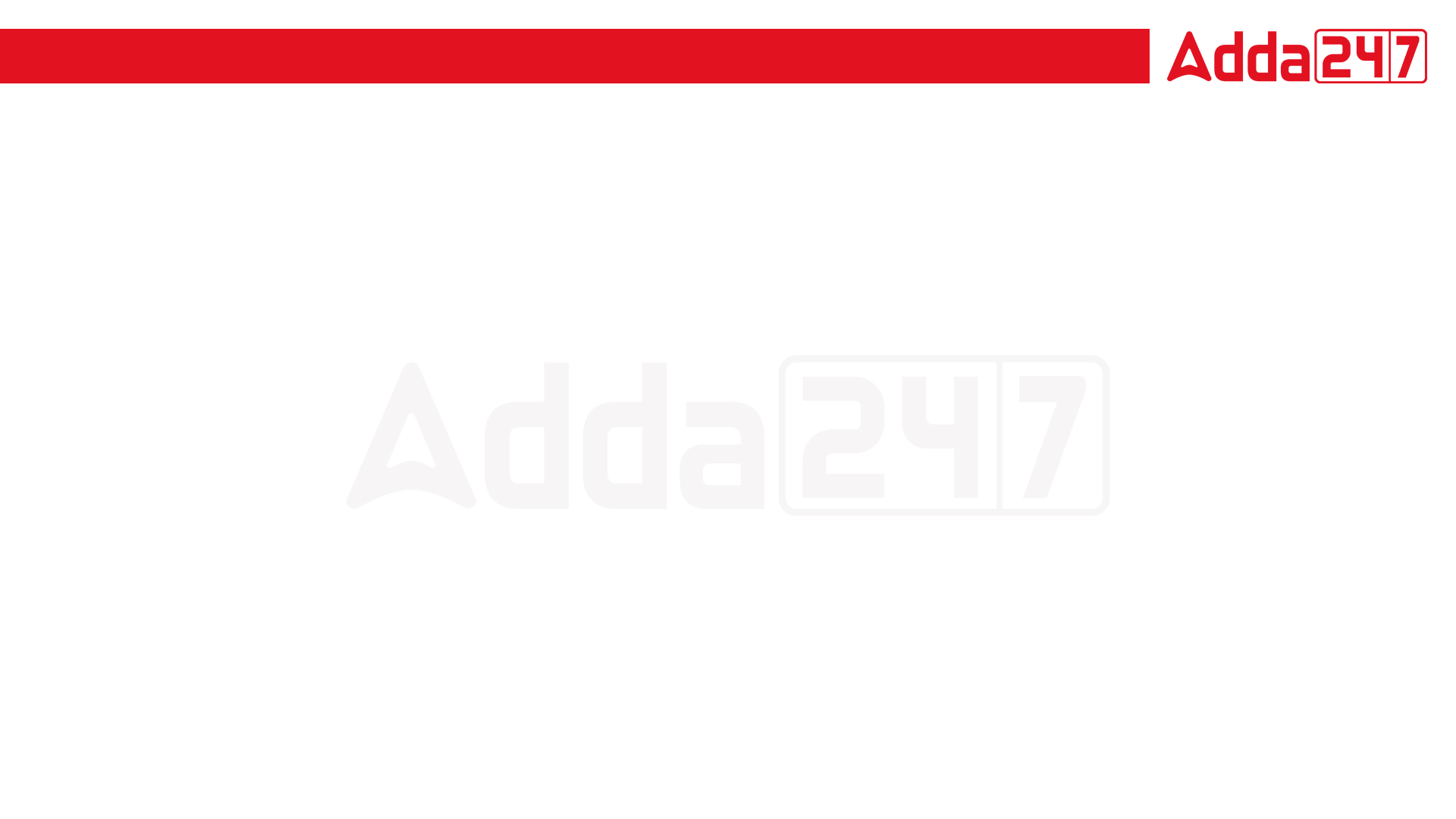 RRB JE 2023| Maths Class| By Abhishek Sir
Q21. An article listed at Rs.65 was bought for Rs.56.16 after two successive discounts, of which, the first is 10%. What is the second discount?
65 रुपये पर सूचीबद्ध एक वस्तु को लगातार दो छूट के बाद 56.16 रुपये में खरीदा गया, जिसमें से पहली छूट 10% है। दूसरी छूट क्या है?
(a) 4% 
(b) 2%
(c) 9% 
(d) 6%
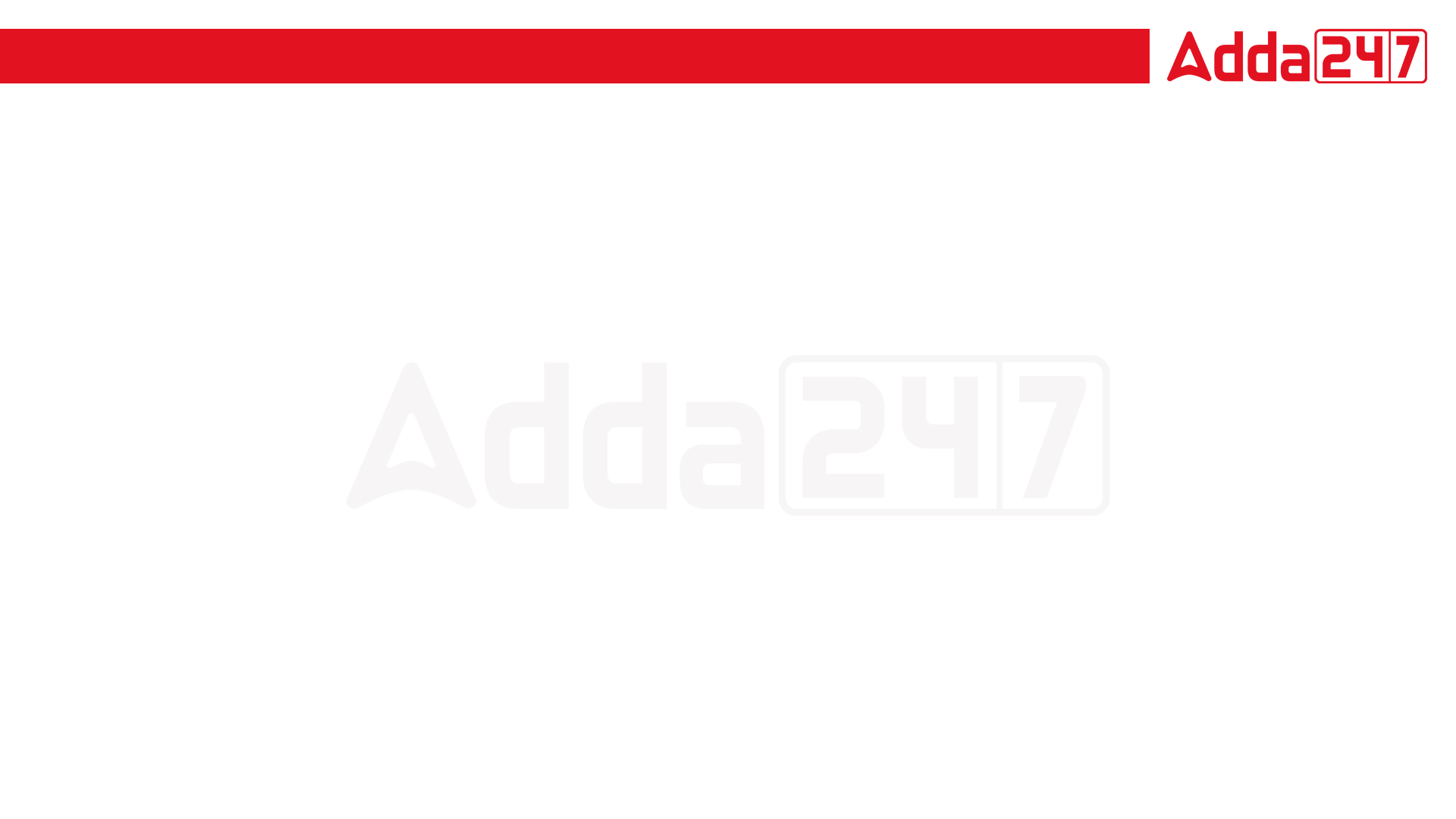 RRB JE 2023| Maths Class| By Abhishek Sir
Q22. In a group of students, 1/5 are aged below 8 years. Of the remaining 2/5 are above 8 years. What fraction of the students are exactly 8 years of age?
छात्रों के एक समूह में, 1/5 की आयु 8 वर्ष से कम है। शेष 2/5 में से 8 वर्ष से ऊपर हैं। विद्यार्थियों का कितना भिन्न ठीक 8 वर्ष की आयु का है?
(a) 12/25 
(b) 2/5
(c) 3/5 
(d) 4/25
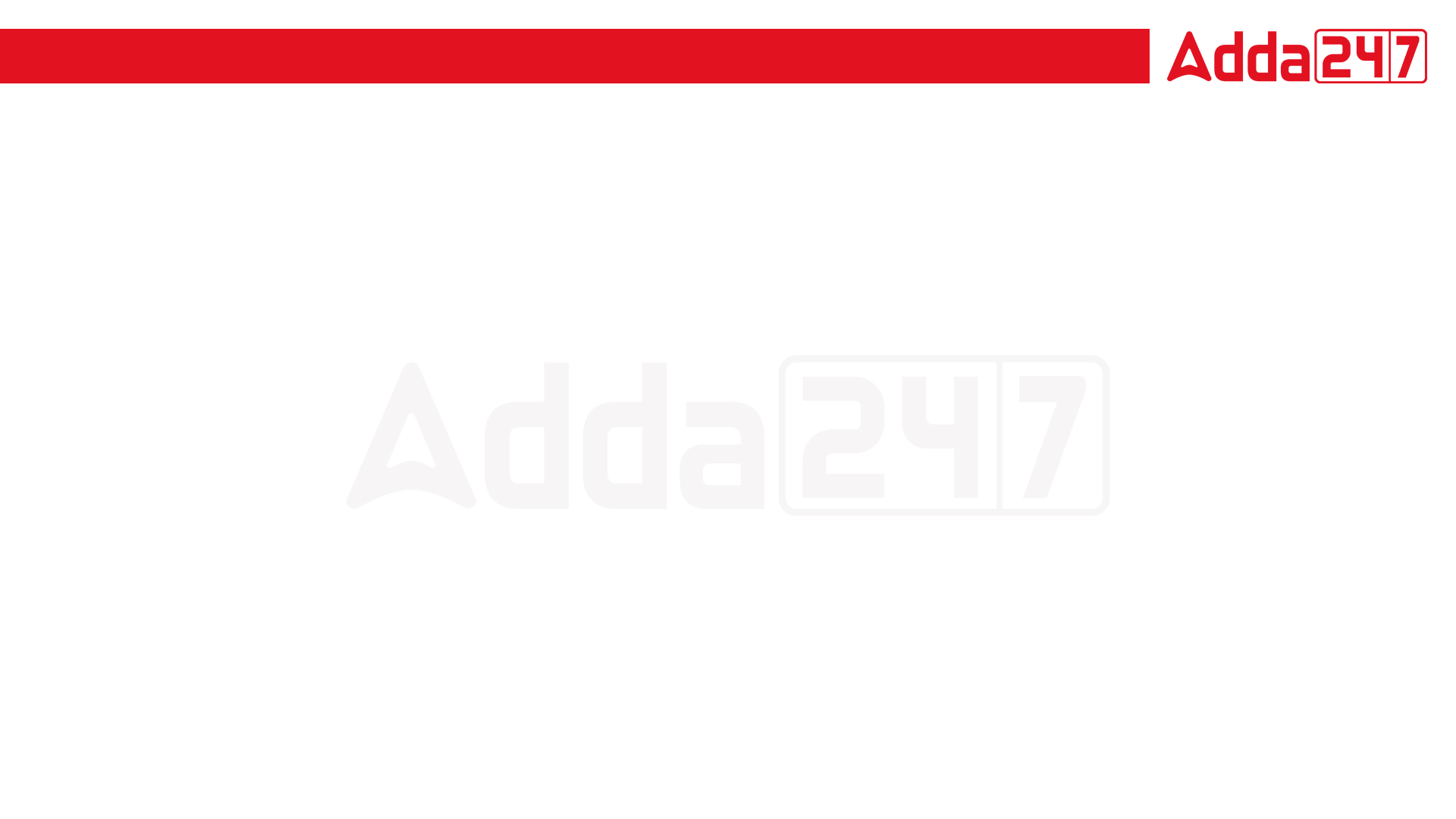 RRB JE 2023| Maths Class| By Abhishek Sir
Q23. The Compound Interest on a certain sum for 2 years at 10% is Rs.2100. What will be the Simple Interest for the same period, on the same sum and at the same rate?
एक निश्चित राशि पर 10% की दर से 2 वर्षों का चक्रवृद्धि ब्याज 2100 रुपये है। समान राशि और समान दर पर समान अवधि के लिए साधारण ब्याज क्या होगा?
(a) Rs. 1600
(b) Rs. 1800
(c) Rs. 2000
(d) Rs. 1980
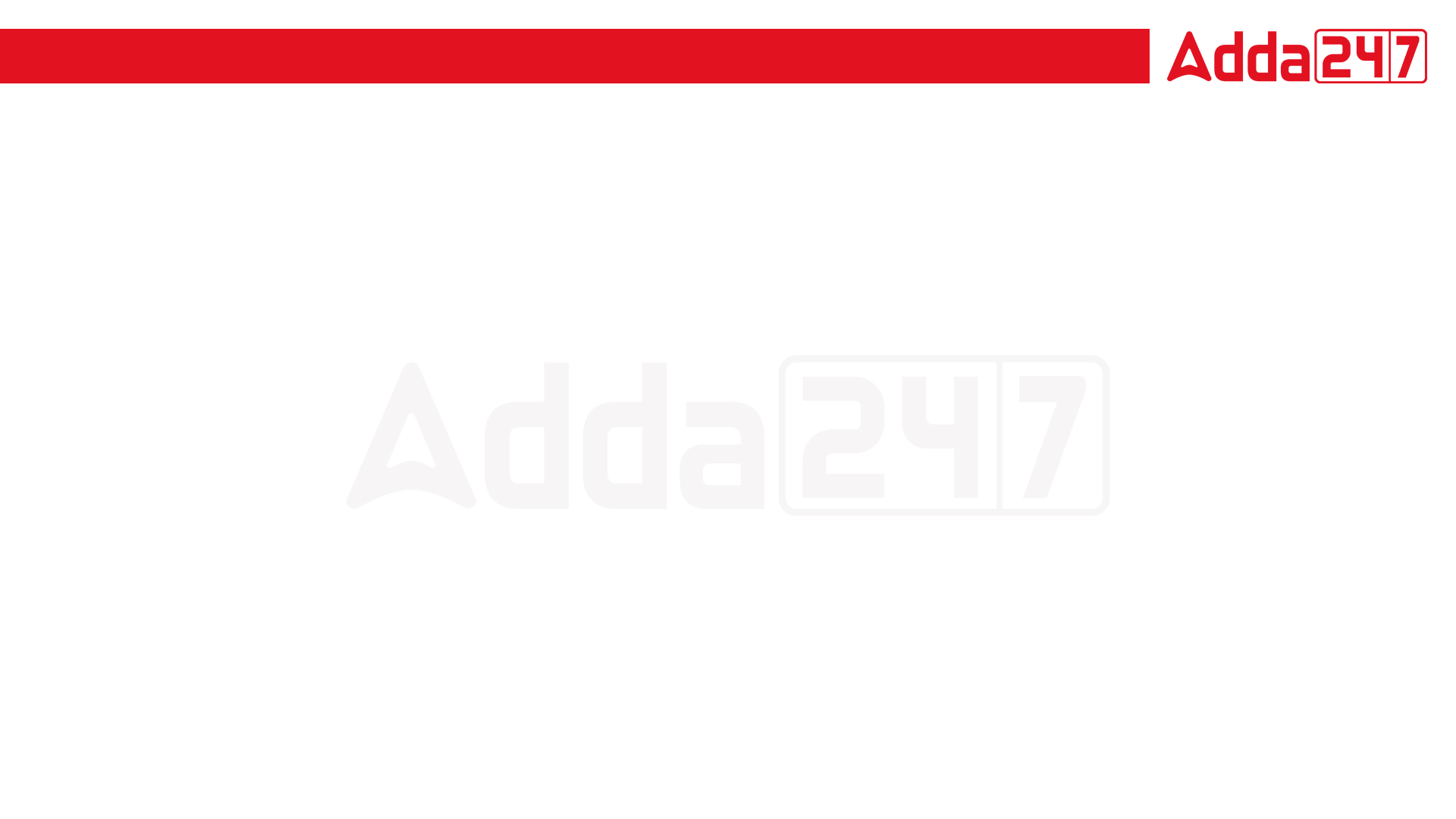 RRB JE 2023| Maths Class| By Abhishek Sir
Q24. Two children differ in their age by 2 years. Six years later, the sum of their ages will be 46. How old are they now?
दो बच्चों की उम्र में 2 साल का अंतर है। छह वर्ष बाद, उनकी आयु का योग 46 होगा। अब उनकी आयु कितनी है?
(a) 21, 23
(b) 20, 22 
(c) 24, 26
(d) 23, 25
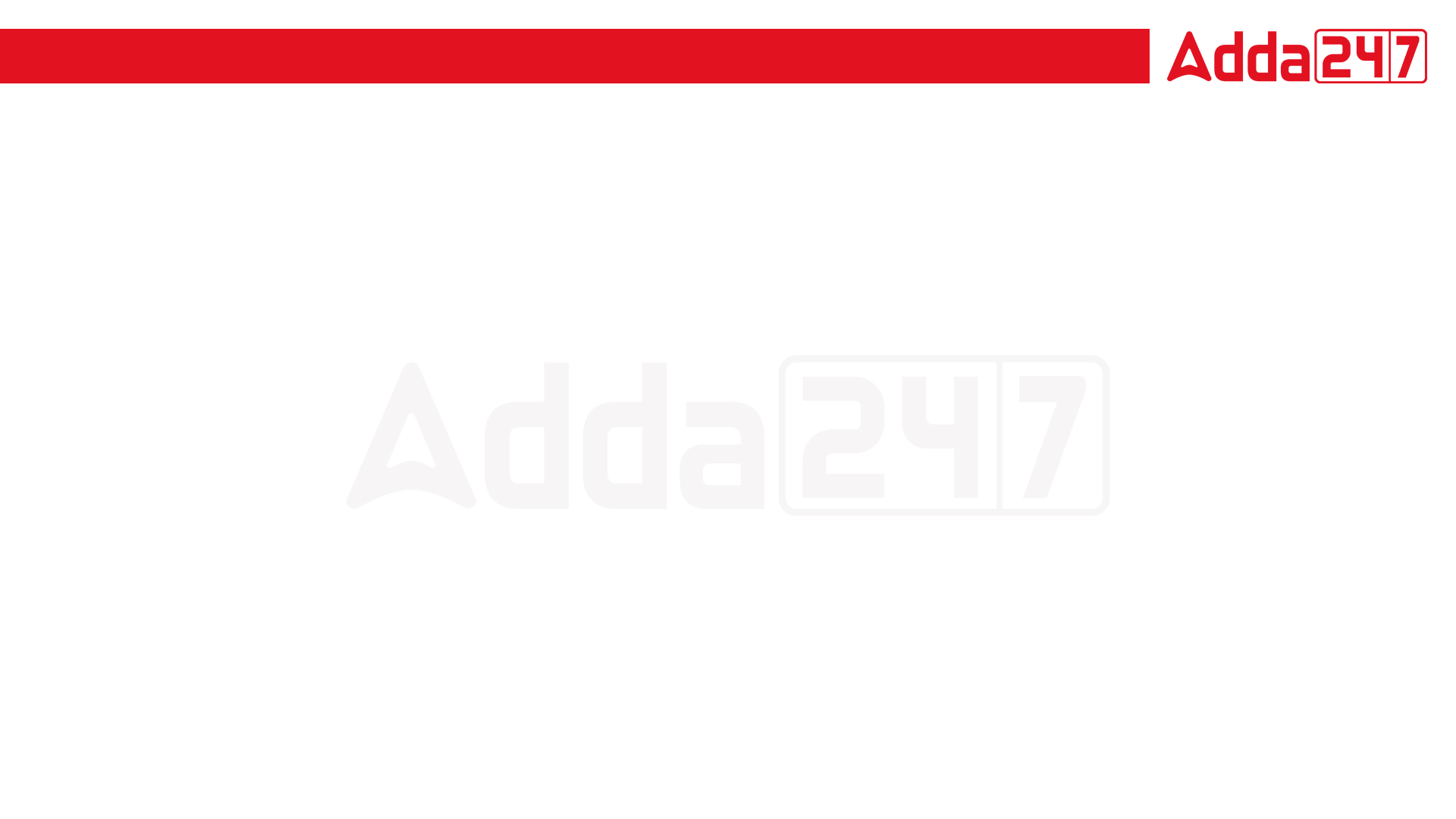 RRB JE 2023| Maths Class| By Abhishek Sir
Q25. Instead of dividing a number by 21, a student did the division by 12 and got the answer 35. What is the correct answer?
एक छात्र ने किसी संख्या को 21 से विभाजित करने के बजाय 12 से भाग दिया और उत्तर 35 प्राप्त हुआ। सही उत्तर क्या है?
(a) 26 
(b) 15
(c) 20 
(d) 25
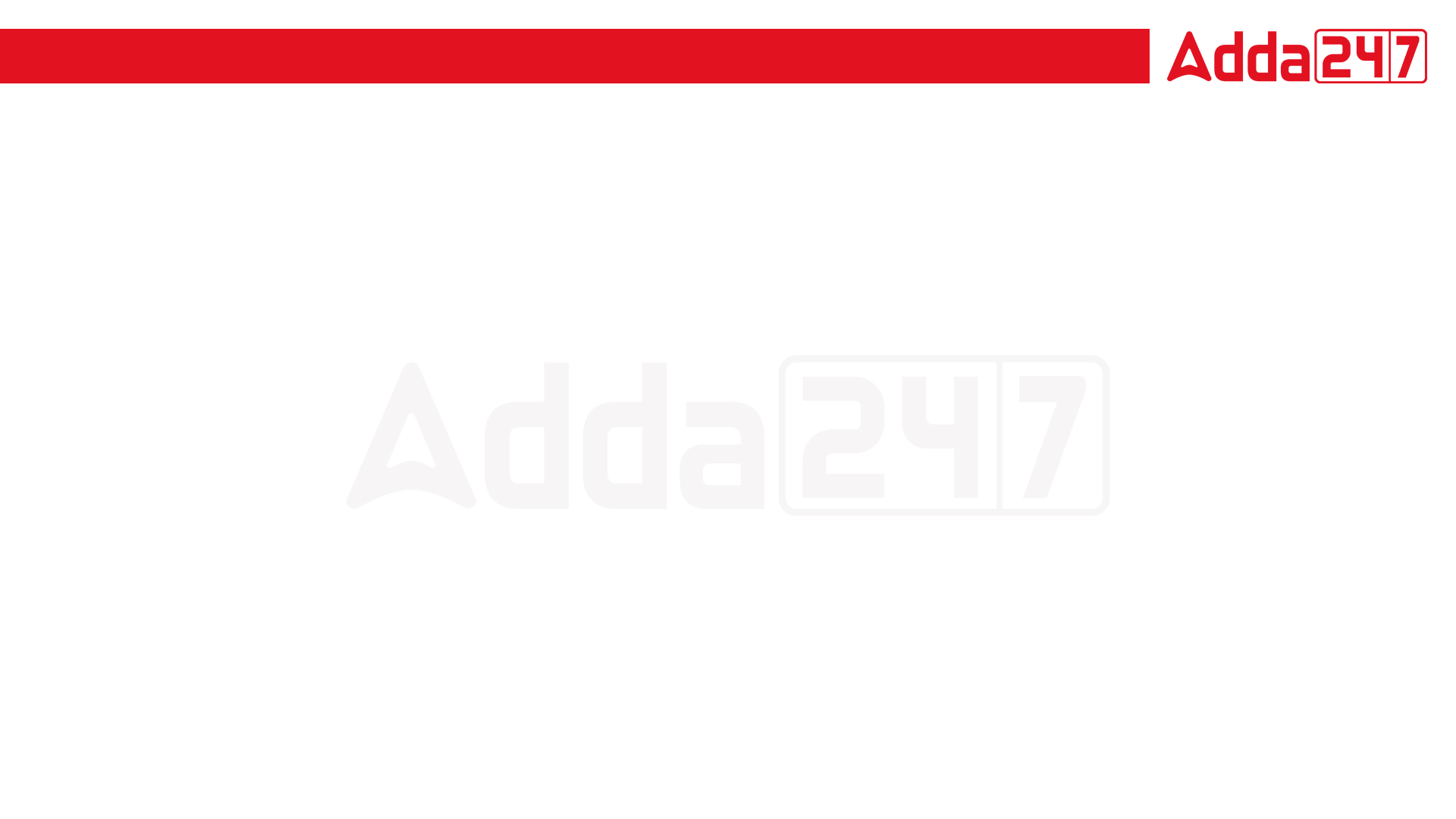 RRB JE 2023| Maths Class| By Abhishek Sir
Q26. Simplify: sin 15° sin 75° + cos 75° cos 15° 
(a) 1/2
(b) 3/4
(c) 1/4
(d) -1/2
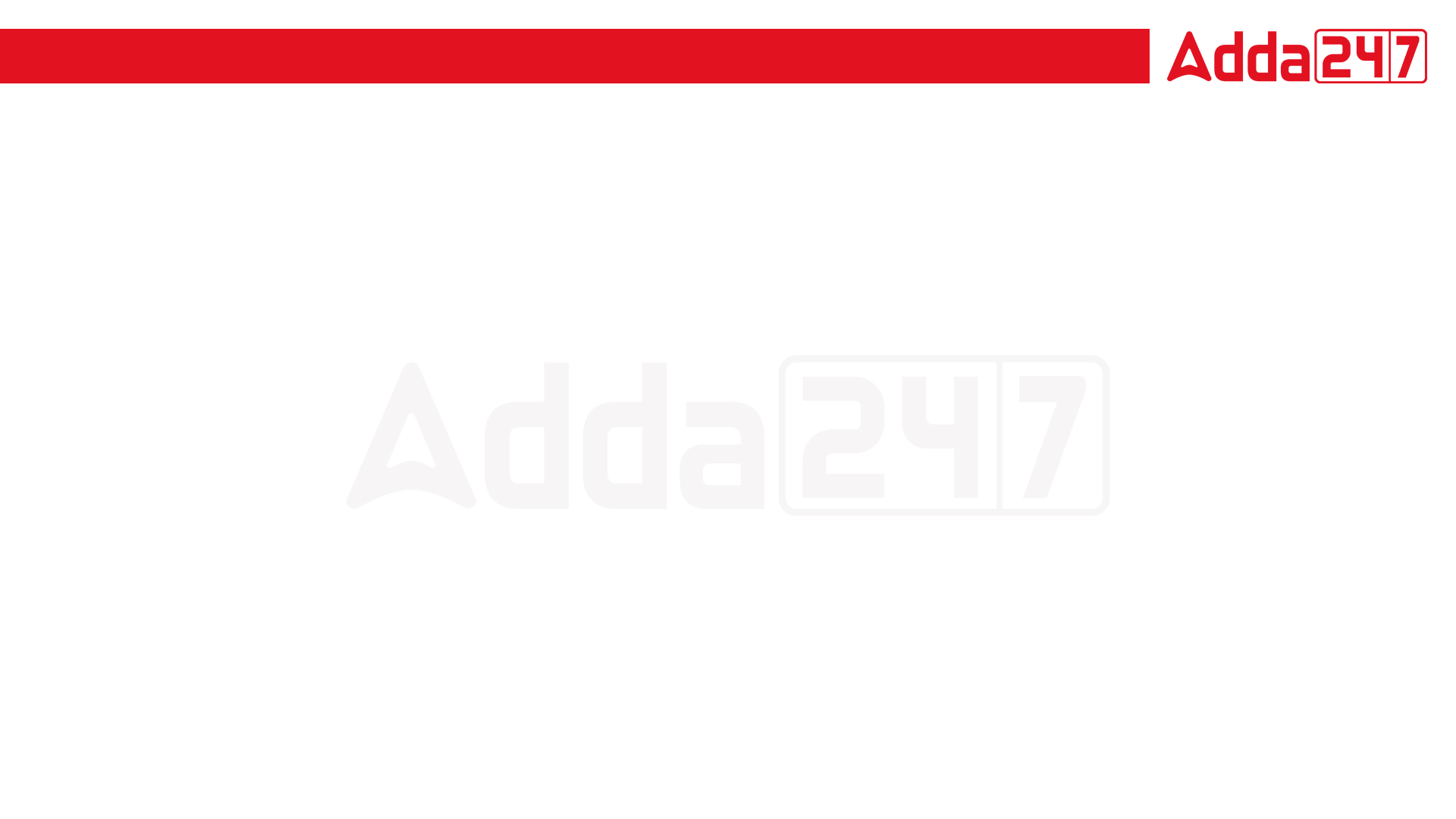 RRB JE 2023| Maths Class| By Abhishek Sir
Q27. If x³ + y³ = 9 and x + y = 3, then find the value of x² + y² 
(a) 5
(b) 6
(c) 25
(d) 3